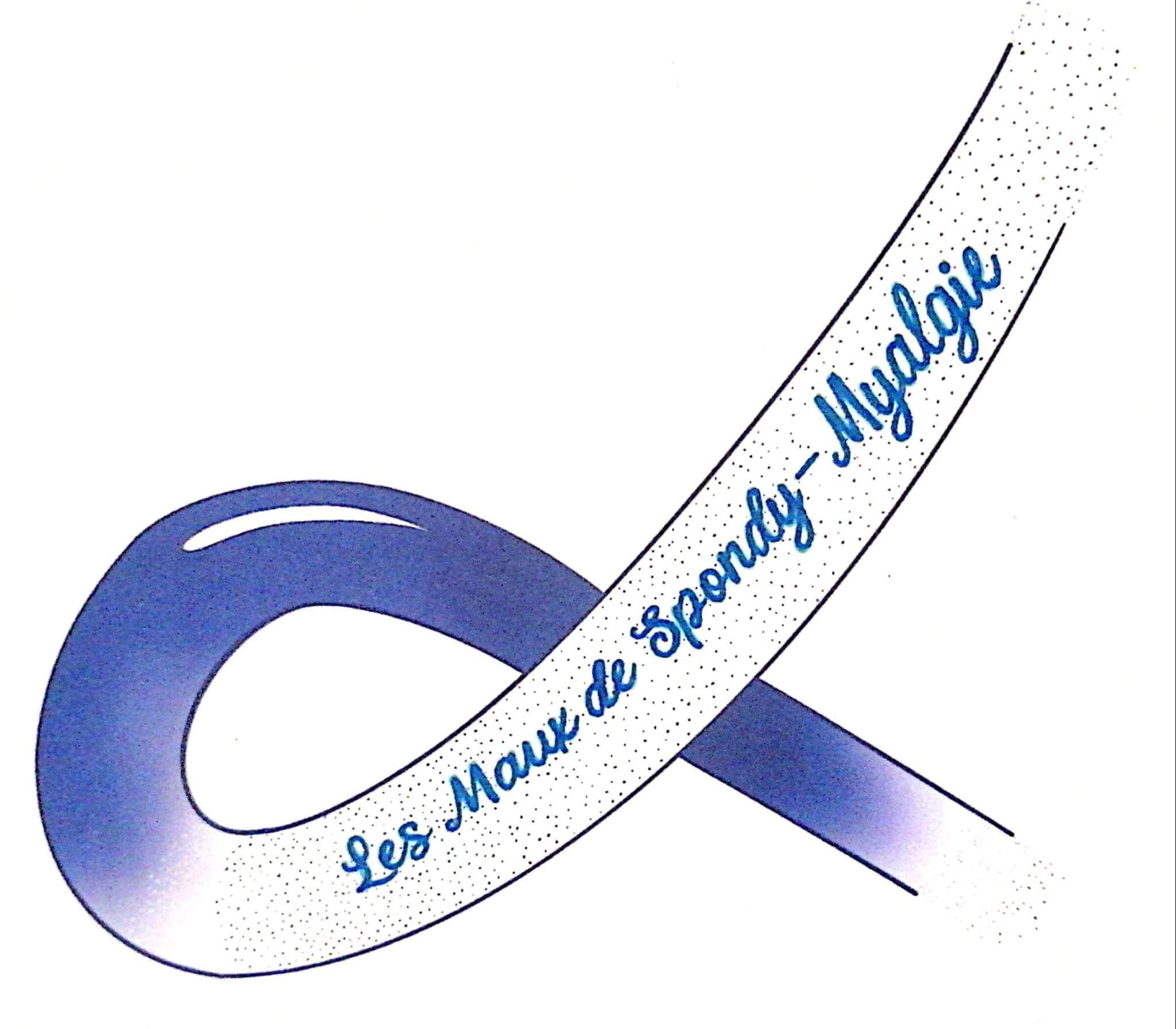 ASSOCIATION LES MAUX DE SPONDY-MYALGIE
Fiche Conseil N° 9
METEO ET MALADIES CHRONIQUES
PRESSION ATMOSPHERIQUE
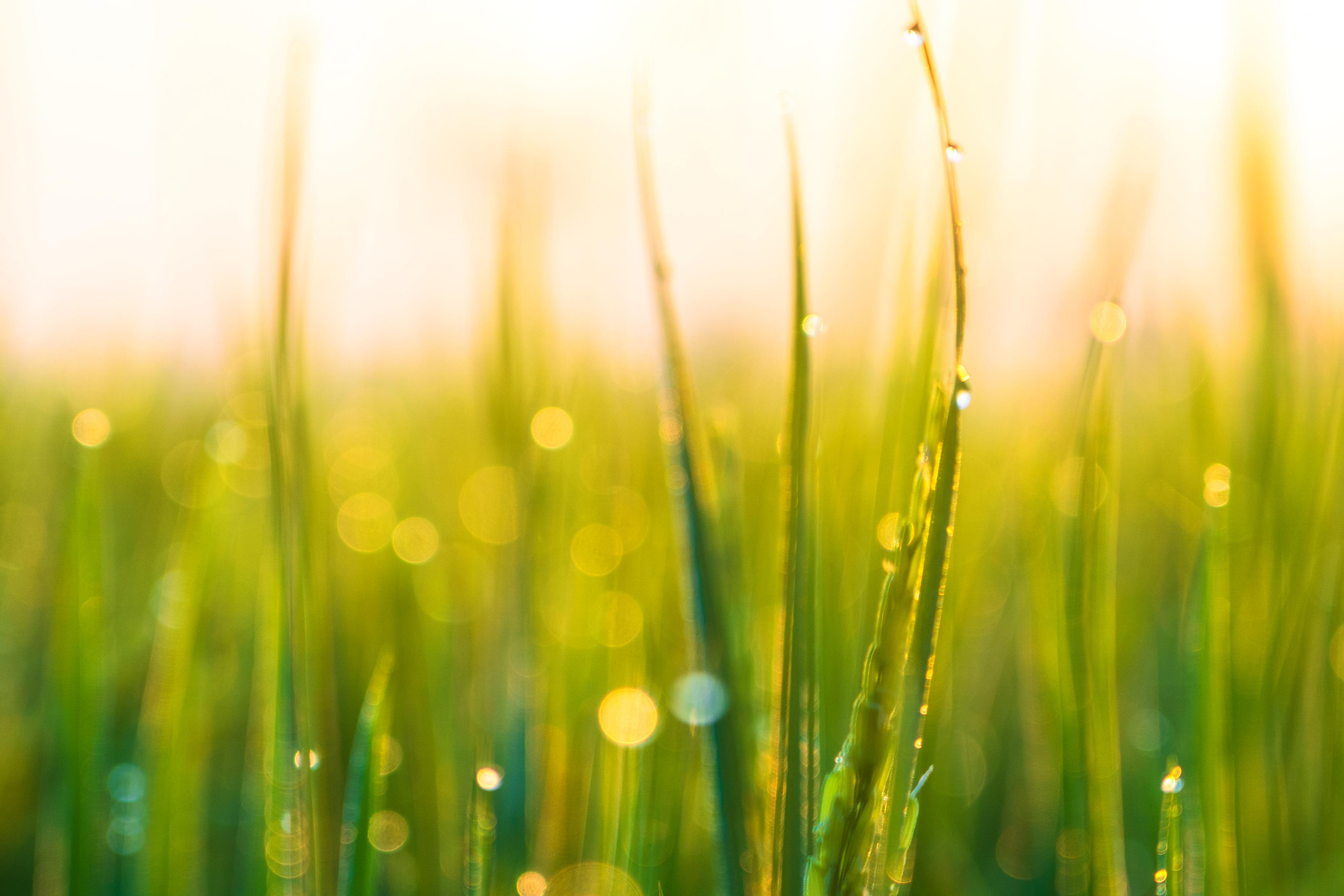 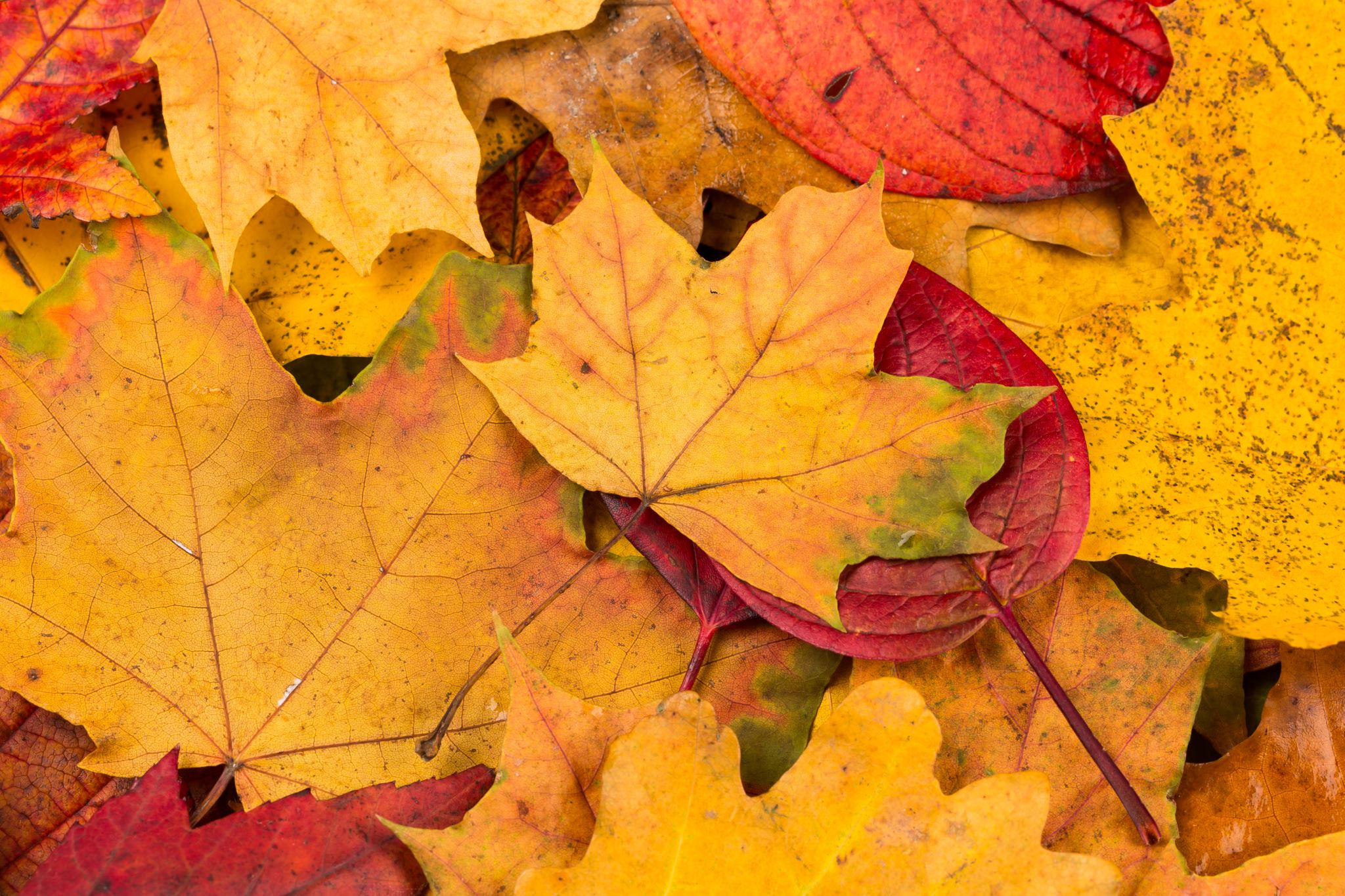 La pression atmosphérique joue un rôle important dans les douleurs articulaires.Cela provoque une sensibilité accrue ou des douleurs, à cause des barorécepteurs situés au sein des articulations et des tendons. Ces barorécepteurs de la douleur sont sensibles aux variations de pression atmosphérique.
 Quand le temps devient mauvais, que la pression atmosphérique diminue, ces récepteurs entrent en jeu et vont déclencher le mécanisme de la douleur.Ces capteurs de la douleur sont présents partout dans le corps,  et en cas de pluie, d'humidité etc....nous avons mal partout.
Autre détail,  il  est impossible d'enlever ces récepteurs car ils sont utiles pour le bon fonctionnement de l'articulation.
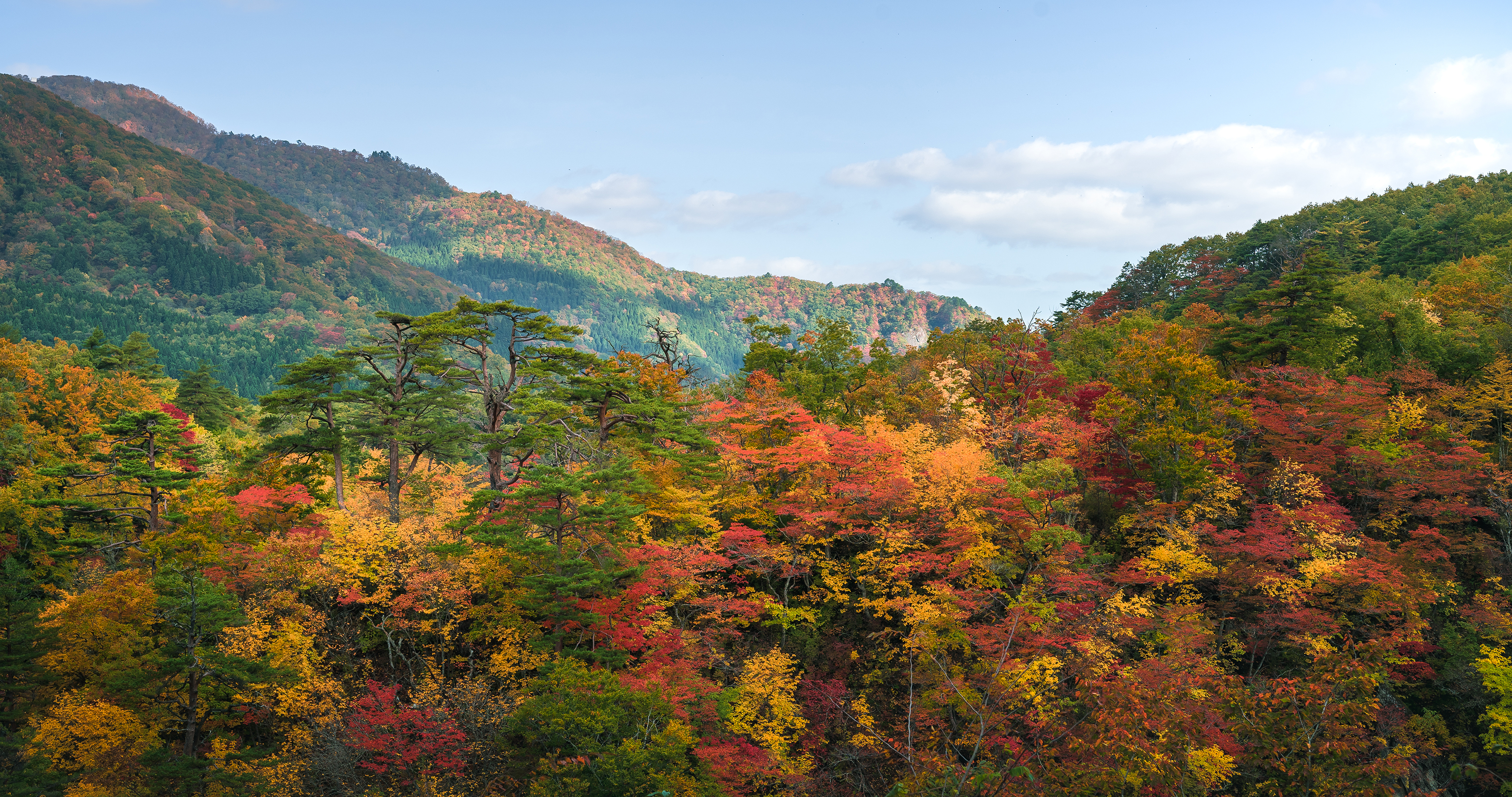 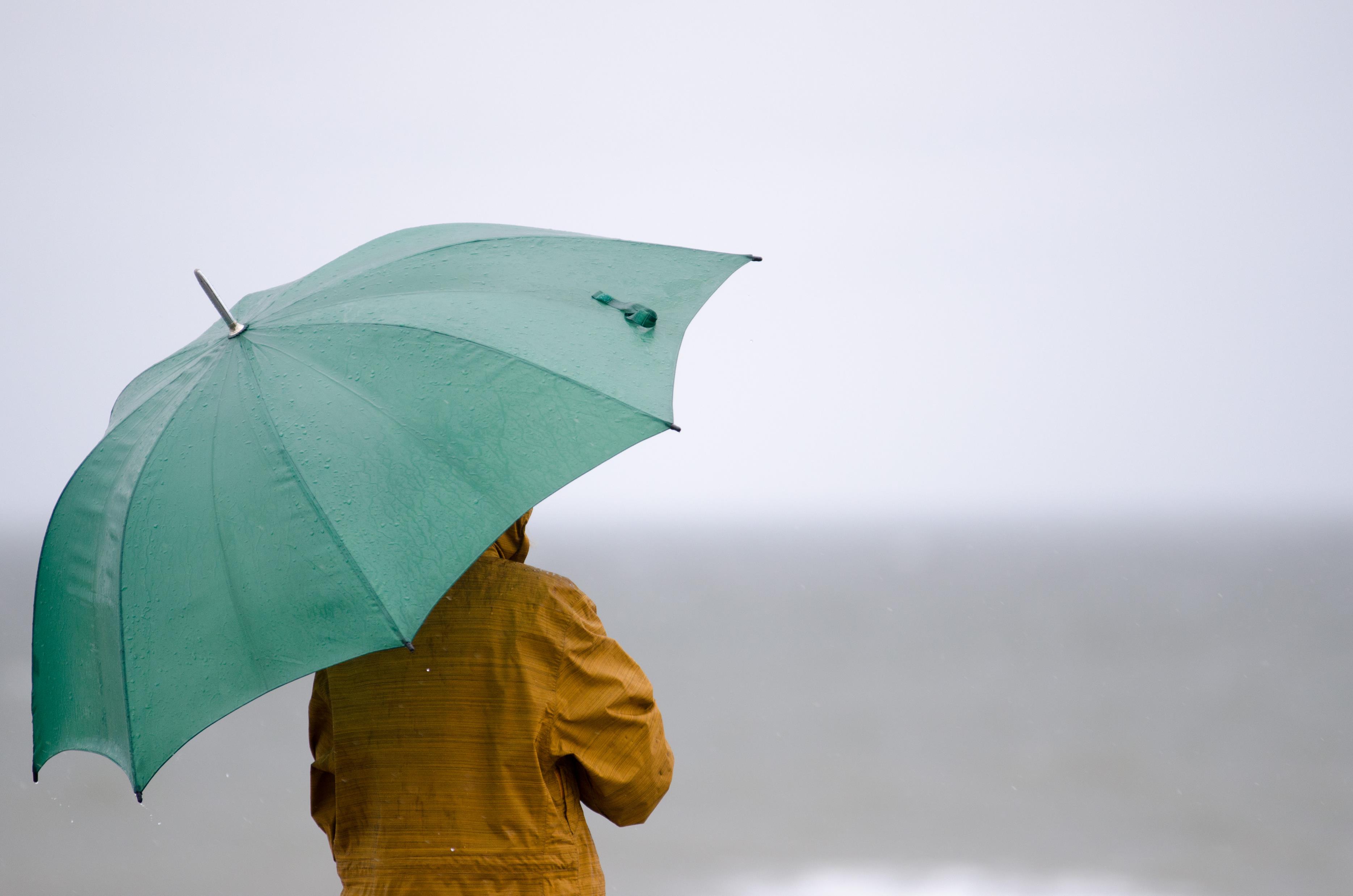 ARTICULATIONS ET HUMIDITE
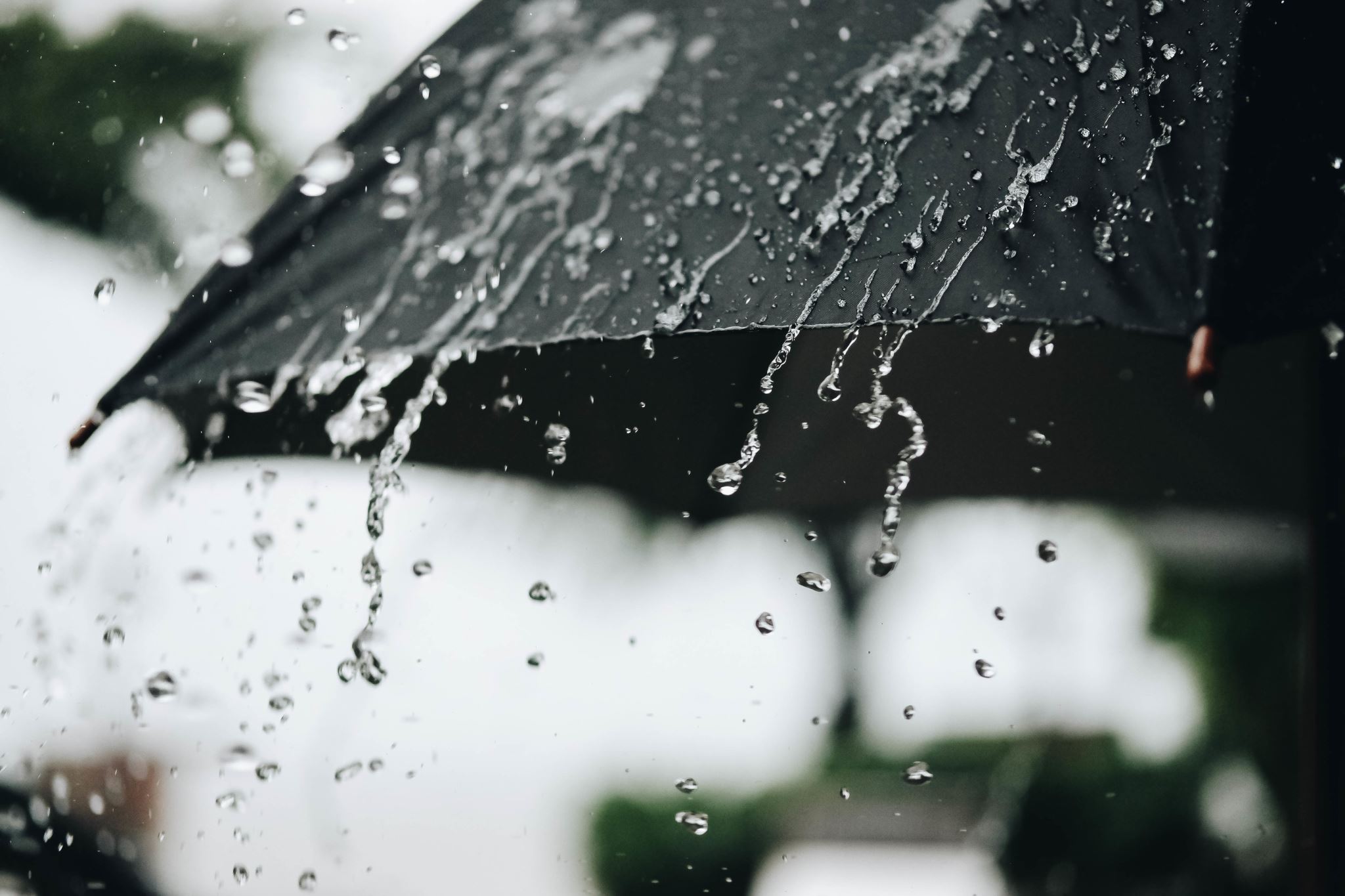 Quand il pleut, l'équilibre des forces qui agit sur nos articulations est modifié : la pression qui provient de l'articulation elle-même est plus forte que la pression atmosphérique extérieure, ce qui provoque une douleur. 
Les muscles sont rendus plus mous par la pluie. Bref l'humidité va ramollir les muscles. Ils deviennent moins toniques, et ils ne jouent plus leur rôle de bouclier des articulations et celles-ci deviennent plus douloureuses..
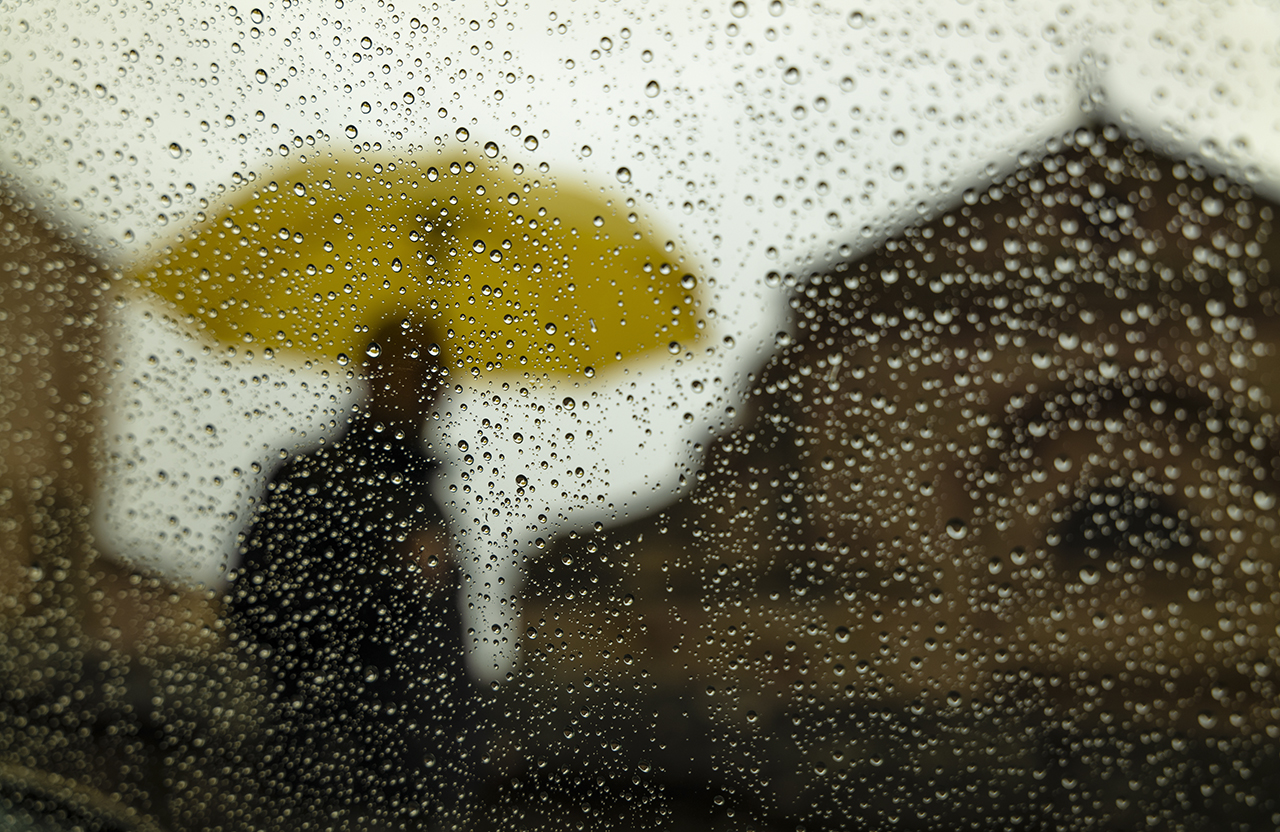